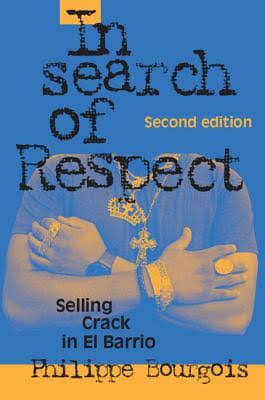 In Search of Respect
Ela Cilková
[Speaker Notes: představení]
[Speaker Notes: 1985 nastěhování autora]
Původní výzkumný záměr a jeho proměna
zkoumat život v chudobě a etnickou segraci, skrze underground economy (nelegalní ekonomii)



Okely -> otevřenost + flexibilita
Nový výzkumný záměr
Drogy, drogový obchod a pouliční kultura
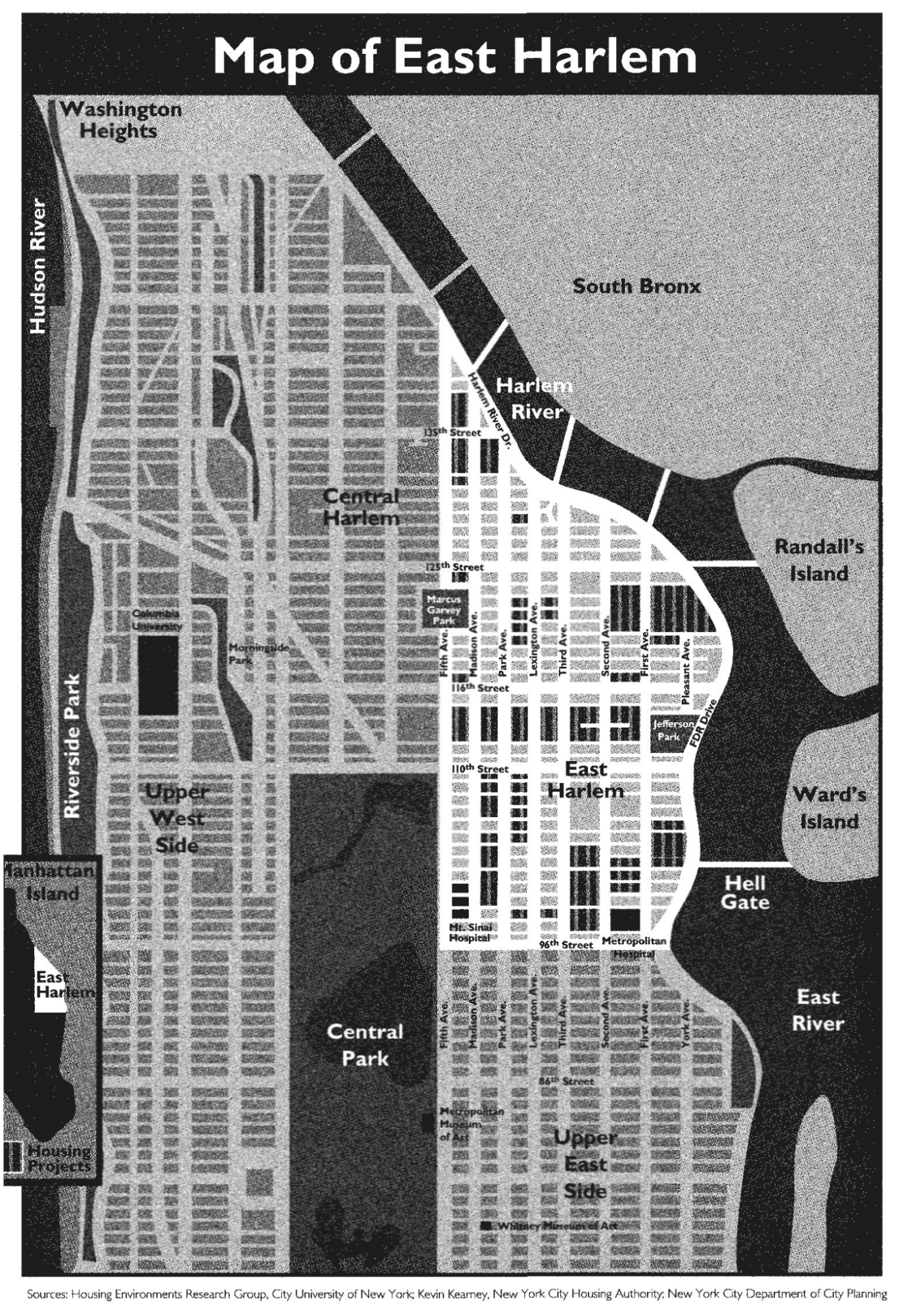 [Speaker Notes: 62 procent obyvatel nedostatečné přijmy i přes státní podporu]
[Speaker Notes: Jejich zapojení v underground economy – ženy hlídali děti sousedů, muži podnikali bez licence]
[Speaker Notes: Cirkulace drog zajištuje značnou finanční obnost pohybující se v nelegální ekonomice čtvrti – lákavé pro mladé… součástí životů]
[Speaker Notes: Dealeři – tvoří kulturu teroru a utlačují většinu]
[Speaker Notes: Policie je součástí – mocenská dynamika kdy menšina utlačuje většinu autora přiměla studovat jen část underground economy a to právě drogy do níž je menšina zapletená]
Zůčastněné pozorování
Vhodná metoda – spřátelil se s dealery a jejich rodinami



Nahrávání rozhovorů + osobní zkušenosti
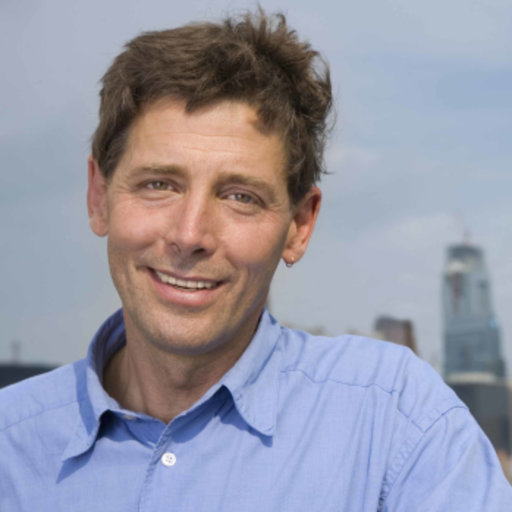 Výzkumnická situovanost a reflexivita
Muž bílé pleti
Z dominantní sociální třídy
Policista v utajení? 
Výzkumník zkoumající chudobu
[Speaker Notes: “I was forced in crack against my will”, drogová spirála, crack]
[Speaker Notes: Game room, dro.gy a ulici a soupeření]
[Speaker Notes: Pouliční kultura, zachování důstojnosti v drahém městě jako chudí]
Inner-city street culture
“... “inner-city street culture”: a complex and conflictual web of beliefs, symbols, modes of interaction, values, and ideologies that have emerged in opposition to exclusion from mainstream society” (Bourgois, 2002, str.8)
[Speaker Notes: Opoziční kultura – podnikání, obklopené násilí, drogami a závislostí]
[Speaker Notes: pohyb v legální ekonomice - legální dokumenty o jejich existenci, čistý trestní rejstřík apod. Zaměstnání, které mohou potencionálně získat je neuživý,a tak se pro ně stává prakticky nemožným žít legální život.]
„Man, I don´t blame where I´m at right now on nobody else but myself.“ - Primo
[Speaker Notes: autor napříč knihou zkoumá individuální jednání vs strukturální utlačování – oni si myslí, že je to jejich vina, ale zároveň za to může i částěčně systém, historie…]
Zdroje
Okely, Judith. 2012. Anthropological Practice, Fieldwork and Ethnographic Method. Lond, N. Y.: Berg. 47 – 74

Bourgouis, Philippe I. 2002 . In search of respect: Selling crack in El Barrio. Cambridge university press. str. 1-114
[Speaker Notes: zdroje]